Notice: Changed TA Office hour Thursday
11am-1pm  noon-2pm
HW10
Different ways of solving it
Using a queue
Using a sorted set (e.g. treap or red-black tree)
Embedding a doubly-linked list inside of a hash table
Other approaches?
Time complexity
Add(CaptchaPair cp)
RemoveMin()
Remove(CaptchaPair cp)
HW10 (Average Time Complexity)
HW 10 Pitfalls
clock() lacks precision in some computers 
What to do?
Define a counter variable “int count”
Increment the counter every time an addition occurs
Questions?
Sorting
What are some sorting algorithms that you know?
What is the best?
How would you sort a pile of papers alphabetically?
Sorting
Insertion Sort (Why useful)?
Merge Sort
Quick Sort
Heap Sort
Quick Sort + Insertion Sort
Quick Sort + Heap Sort
Insertion Sort PsuedoCode
for (int i=2; i<n; i++)
	for (k = i; k > 1 && a[k] < a[k-1]; k--) 
		swap(a[k], a[k-1]);
Array index
0
1
2
3
4
5
6
7
8
9
Value
2.78
7.42
0.56
1.12
1.17
0.32
6.21
4.42
3.14
7.71
Iteration 0:  step 0.
9
Array index
0
1
2
3
4
5
6
7
8
9
Value
2.78
7.42
0.56
1.12
1.17
0.32
6.21
4.42
3.14
7.71
Iteration 1:  step 0.
10
Array index
0
1
2
3
4
5
6
7
8
9
0.56
7.42
Value
2.78
7.42
0.56
1.12
1.17
0.32
6.21
4.42
3.14
7.71
Iteration 2:  step 0.
11
Array index
0
1
2
3
4
5
6
7
8
9
0.56
2.78
Value
2.78
0.56
7.42
1.12
1.17
0.32
6.21
4.42
3.14
7.71
Iteration 2:  step 1.
12
Array index
0
1
2
3
4
5
6
7
8
9
Value
0.56
2.78
7.42
1.12
1.17
0.32
6.21
4.42
3.14
7.71
Iteration 2:  step 2.
13
Array index
0
1
2
3
4
5
6
7
8
9
1.12
7.42
Value
0.56
2.78
7.42
1.12
1.17
0.32
6.21
4.42
3.14
7.71
Iteration 3:  step 0.
14
Array index
0
1
2
3
4
5
6
7
8
9
1.12
2.78
Value
0.56
2.78
1.12
7.42
1.17
0.32
6.21
4.42
3.14
7.71
Iteration 3:  step 1.
15
Array index
0
1
2
3
4
5
6
7
8
9
Value
0.56
1.12
2.78
7.42
1.17
0.32
6.21
4.42
3.14
7.71
Iteration 3:  step 2.
16
Array index
0
1
2
3
4
5
6
7
8
9
1.17
7.42
Value
0.56
1.12
2.78
7.42
1.17
0.32
6.21
4.42
3.14
7.71
Iteration 4:  step 0.
17
Array index
0
1
2
3
4
5
6
7
8
9
1.17
2.78
Value
0.56
1.12
2.78
1.17
7.42
0.32
6.21
4.42
3.14
7.71
Iteration 4:  step 1.
18
Array index
0
1
2
3
4
5
6
7
8
9
Value
0.56
1.12
1.17
2.78
7.42
0.32
6.21
4.42
3.14
7.71
Iteration 4:  step 2.
19
Array index
0
1
2
3
4
5
6
7
8
9
0.32
7.42
Value
0.56
1.12
1.17
2.78
7.42
0.32
6.21
4.42
3.14
7.71
Iteration 5:  step 0.
20
Array index
0
1
2
3
4
5
6
7
8
9
0.32
2.78
Value
0.56
1.12
1.17
2.78
0.32
7.42
6.21
4.42
3.14
7.71
Iteration 5:  step 1.
21
Array index
0
1
2
3
4
5
6
7
8
9
0.32
1.17
Value
0.56
1.12
1.17
0.32
2.78
7.42
6.21
4.42
3.14
7.71
Iteration 5:  step 2.
22
Array index
0
1
2
3
4
5
6
7
8
9
0.32
1.12
Value
0.56
1.12
0.32
1.17
2.78
7.42
6.21
4.42
3.14
7.71
Iteration 5:  step 3.
23
Array index
0
1
2
3
4
5
6
7
8
9
0.32
0.56
Value
0.56
0.32
1.12
1.17
2.78
7.42
6.21
4.42
3.14
7.71
Iteration 5:  step 4.
24
Array index
0
1
2
3
4
5
6
7
8
9
Value
0.32
0.56
1.12
1.17
2.78
7.42
6.21
4.42
3.14
7.71
Iteration 5:  step 5.
25
Array index
0
1
2
3
4
5
6
7
8
9
6.21
7.42
Value
0.32
0.56
1.12
1.17
2.78
7.42
6.21
4.42
3.14
7.71
Iteration 6:  step 0.
26
Best Case Scenario for Insertion Sort?
K-Nearly Sorted Arrays
K here is 2
What is the running time of insertion sort?
Optimize
How would you optimize insertion sort for human sorting?
Divide and Conquer
Smaller problems and be solved more efficiently
(If needed) Solutions to smaller problems can be combined efficiently
Mergesort and quicksort
Merge Sort
MergeSort
How many levels are there in a merge sort?
What is the complexity of the merge operation?
Merge
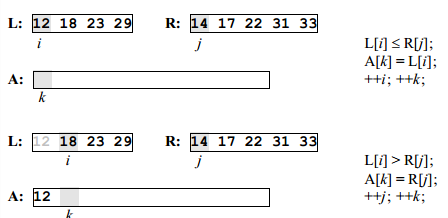 Merge
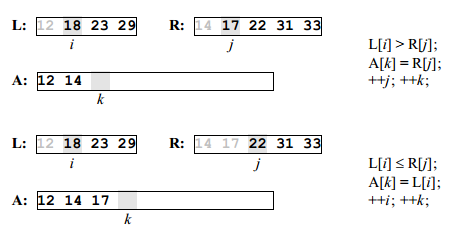 Merge
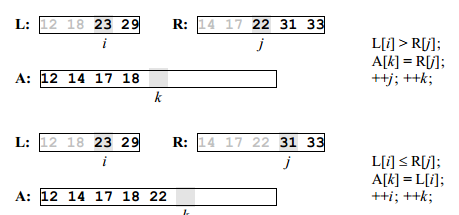 Merge
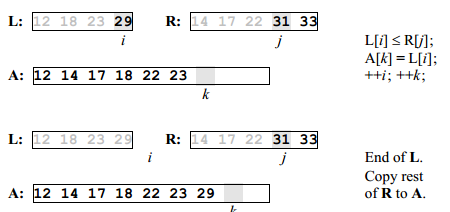 Merge Sort Analysis
Complexity of Merge Operation?    O(n)
Number of levels?       O(log n)

Worst case time complexity?
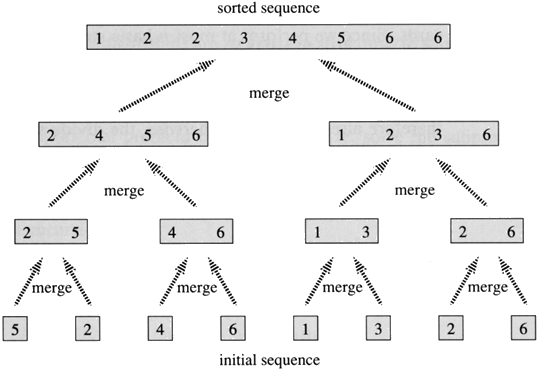 Merge Sort PseudoCode
MergeSort(a[1], …, a[n/2])
MergeSort(a[n/2+1], … , a[n])
Merge(a[1], …, a[n])
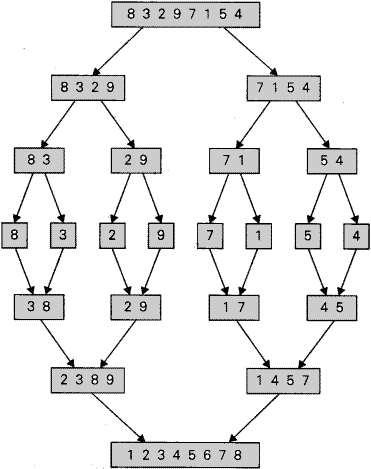 Quick Sort
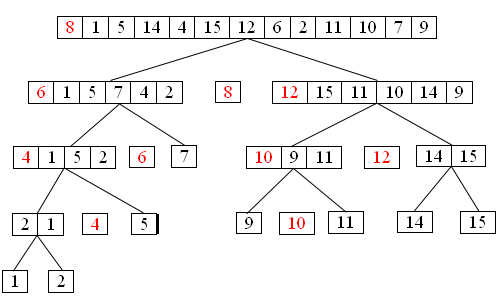 Quick Sort PseudoCode
Choose pivot element p
Perform partition so that items less than p are in a[1, …, k-1] and items greater or equal to p are in a[k+1, …, n]
QuickSort(a[1, … , k-1])
QuickSort(a[k+1, …, n])
QuickSort Advantages over MergeSort
Partition can be done in-place
In-place Partition Algorithm (2-way)
http://me.dt.in.th/page/Quicksort/
Quick Sort Optimizations
Choosing the pivot
Partition Algorithm
Quick Sort
Worst Case?
Quick Sort
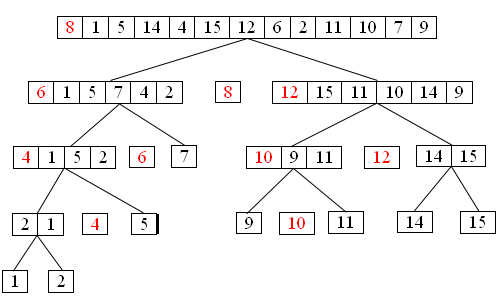 HeapSort
Can you use heaps to sort?
Heap Sort
Build heap (What is the complexity?)
Remove items from heap (What is the complexity?)
K-Nearly Sorted Arrays
K here is 2
What is the running time of insertion sort?
Heap Sort for K-nearly sorted arrays
Build heap H of size K
for(int i=K; i<n; i++)
A[i-K] = H.removeMin();
H.add(A[i]);
RemoveMin() from the heap, and add to A[] until empty
Time Complexity? O(n log(k) ) vs O(n * k) for insertion sort (good when k is much smaller than n)
Run Time Complexity
Demos
http://www.sorting-algorithms.com/quick-sort